Kırsal Toprak DüzenlemesiTapu Sicili
Öğretim Üyesi :Mehmet ALKAN
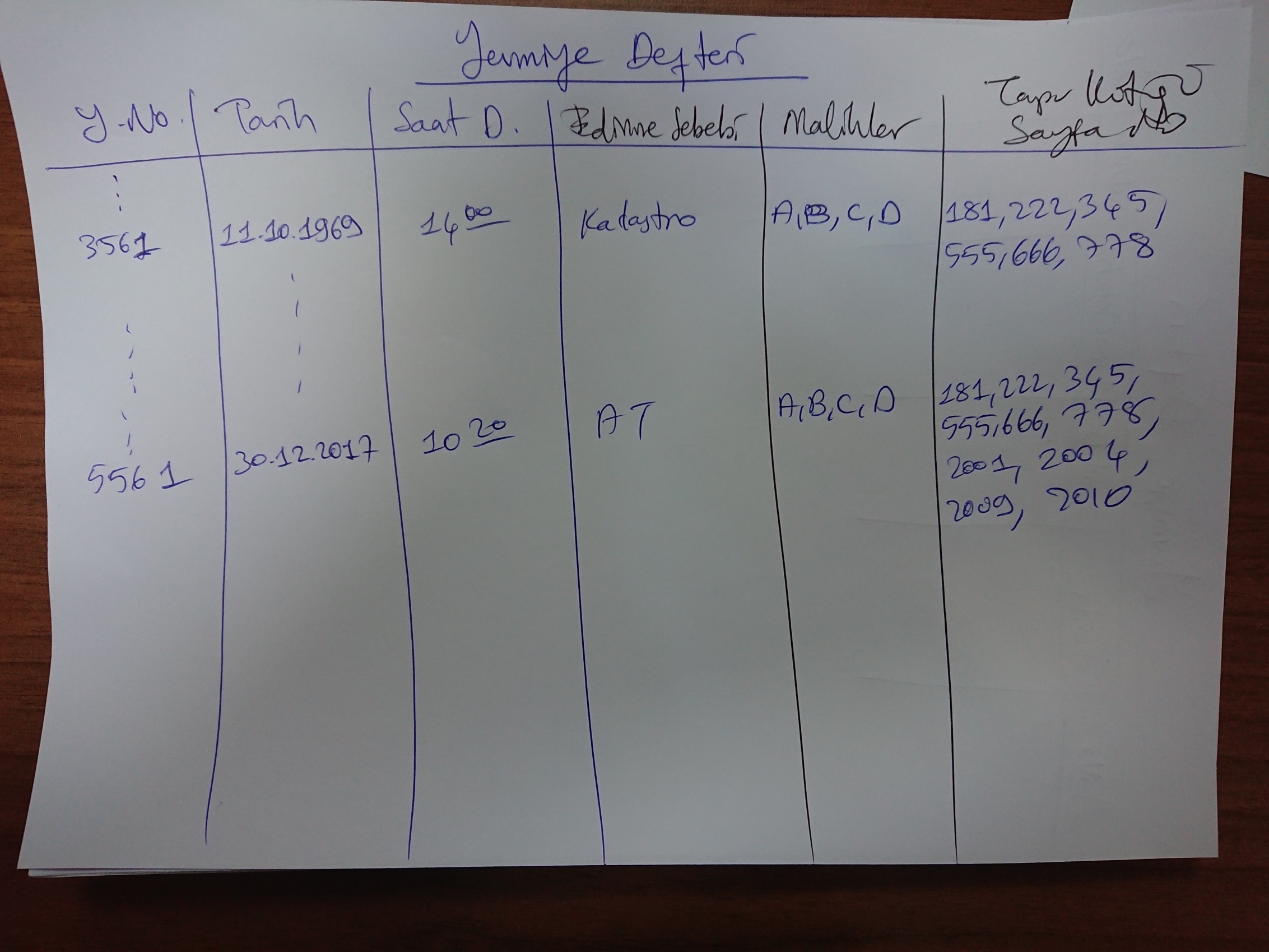 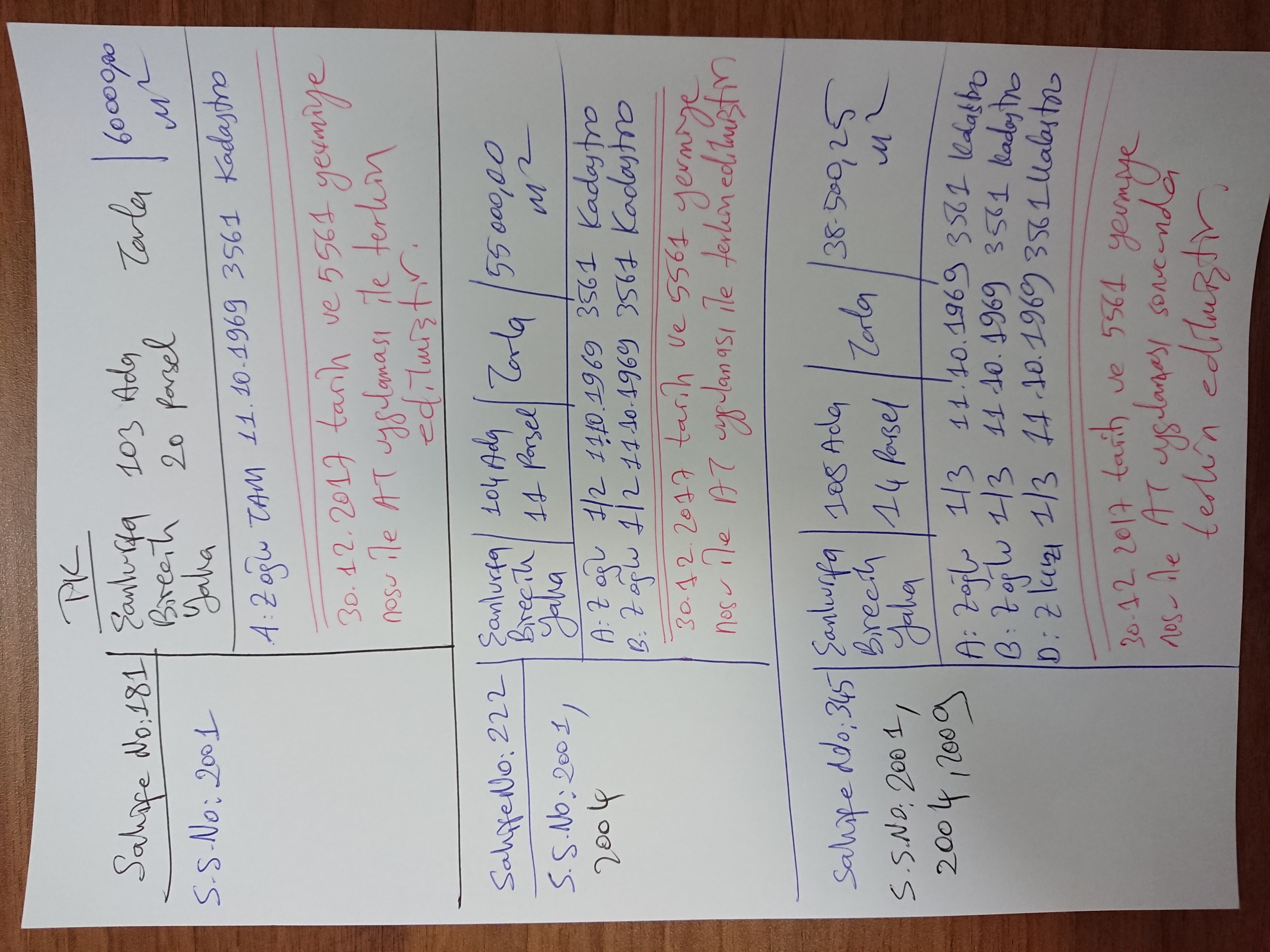 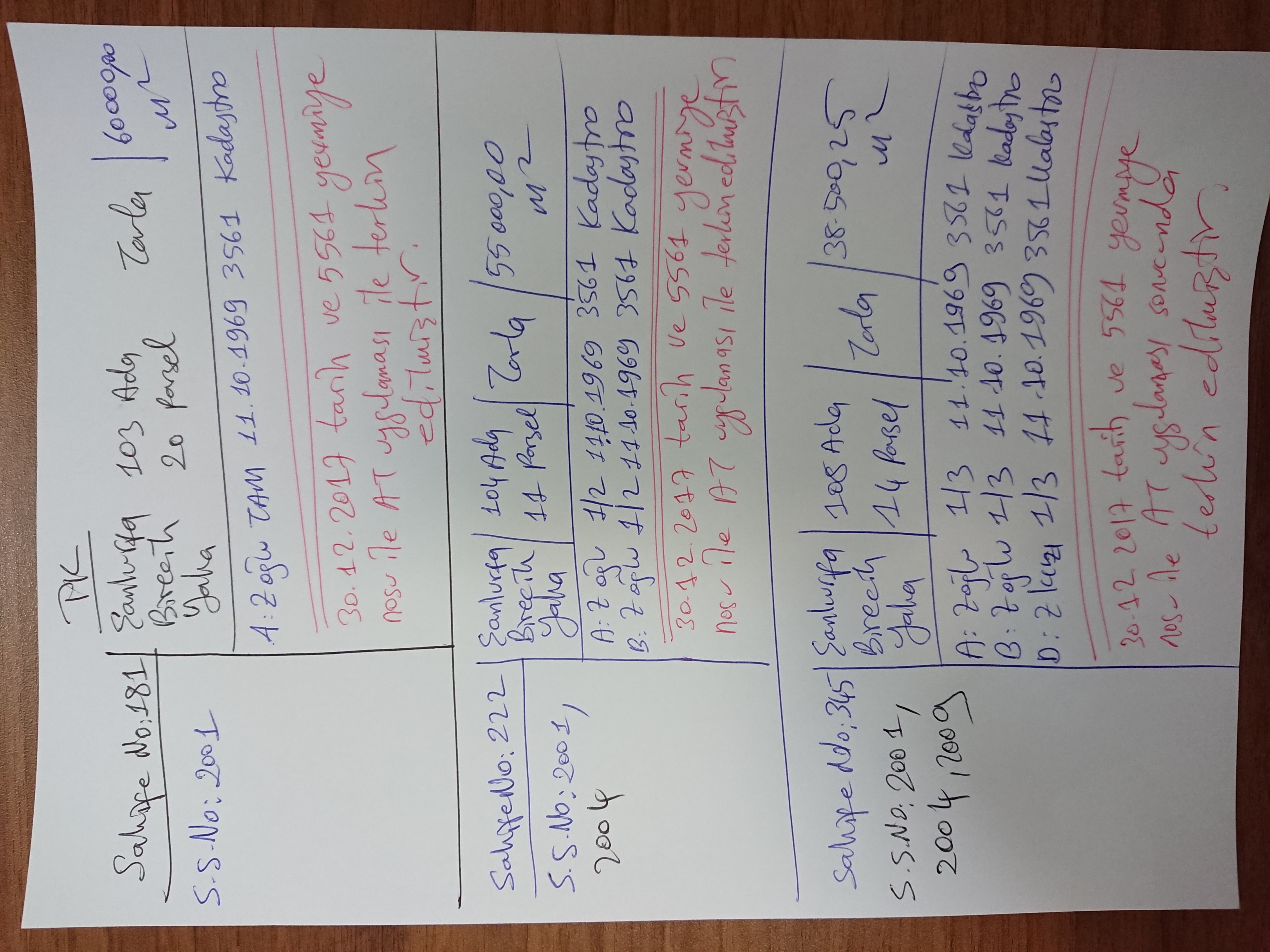 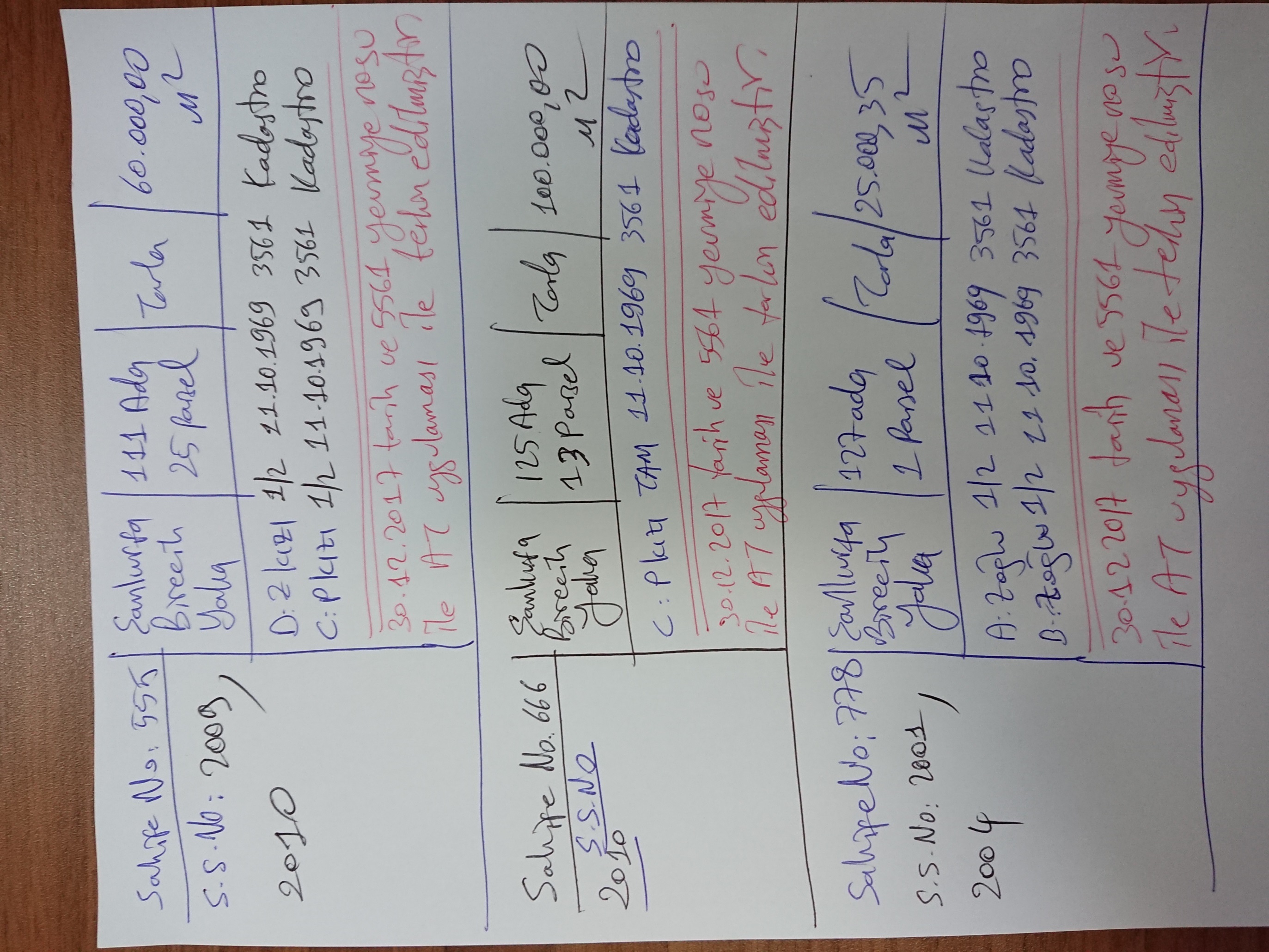 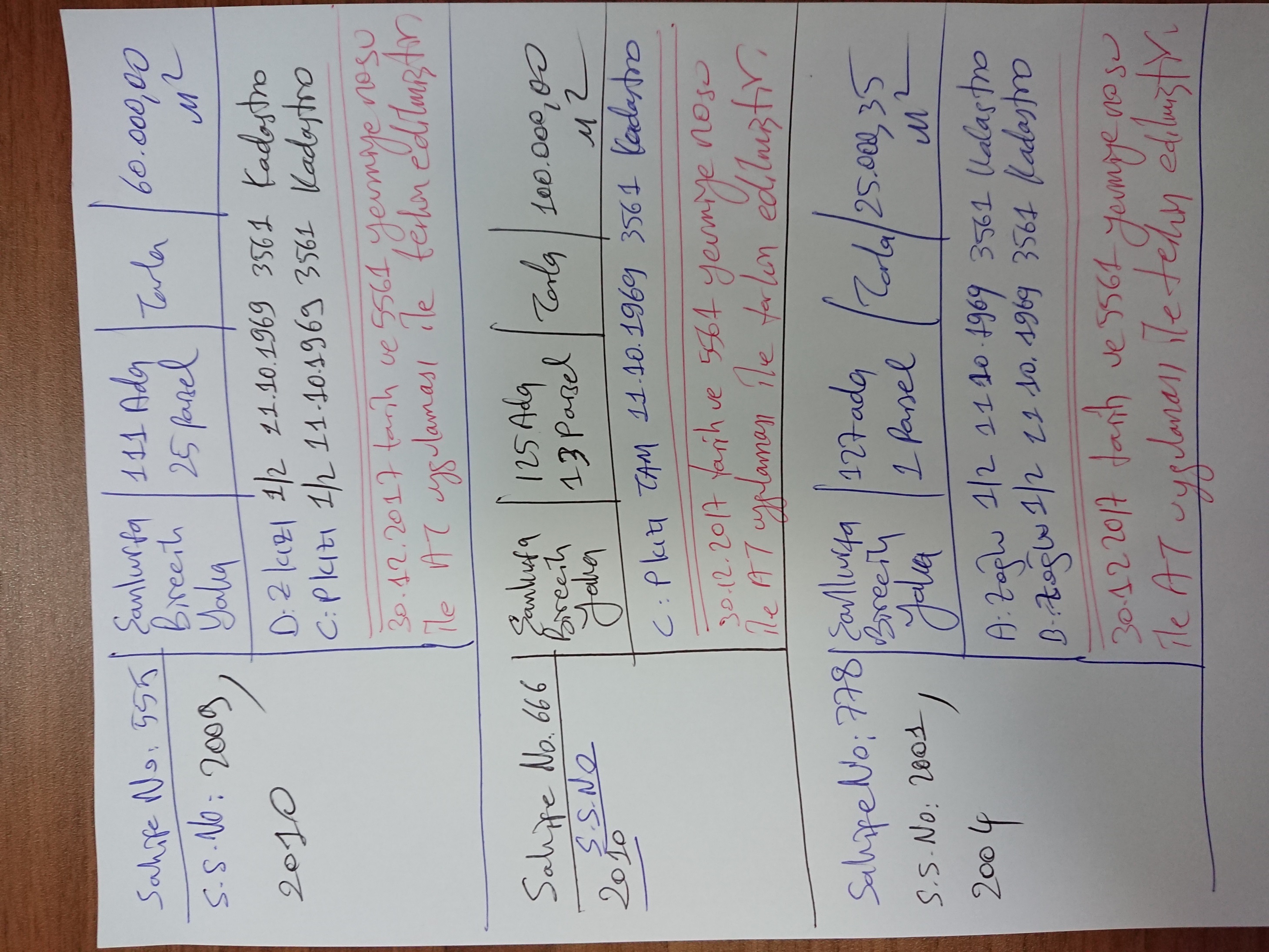 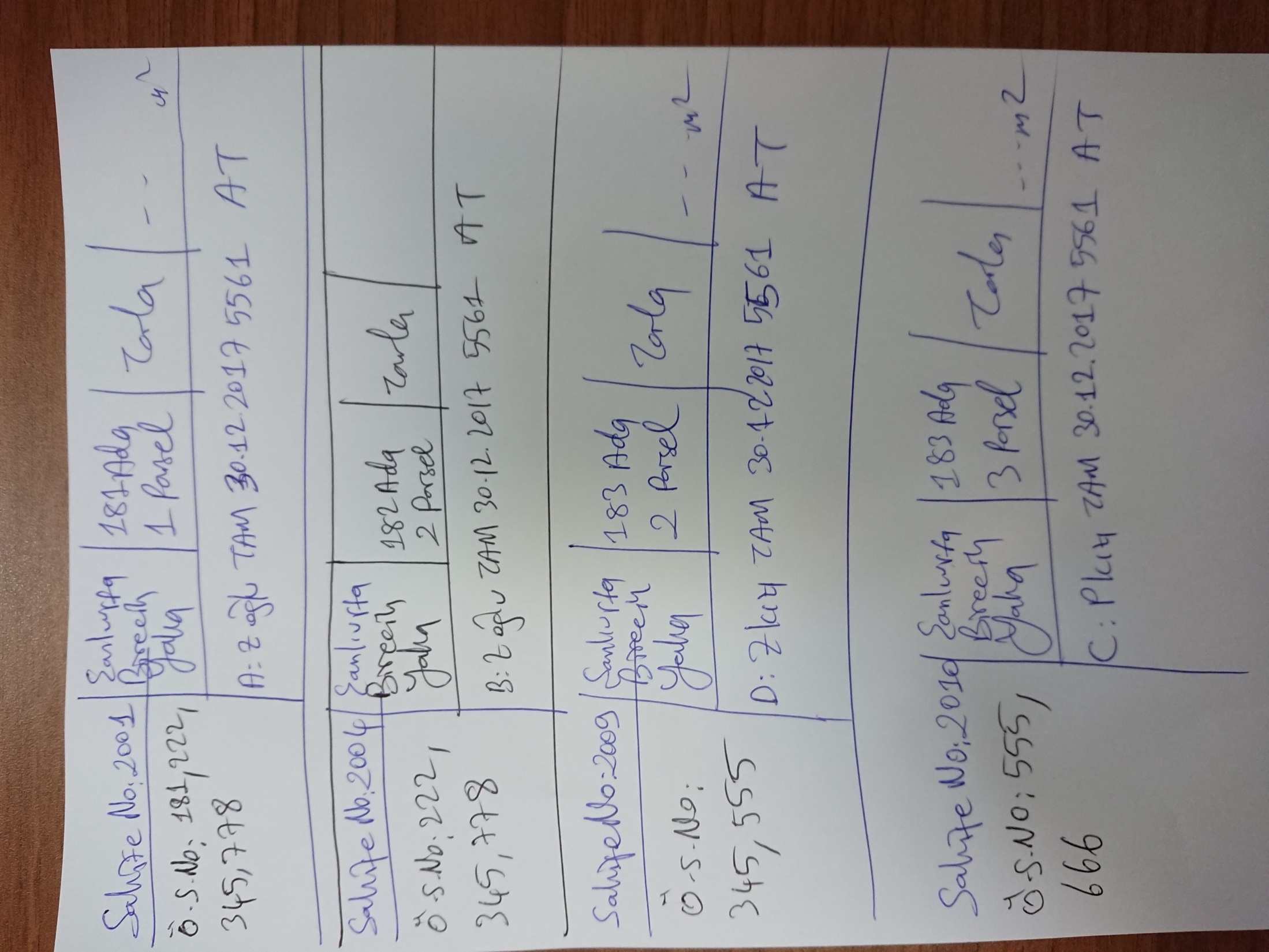 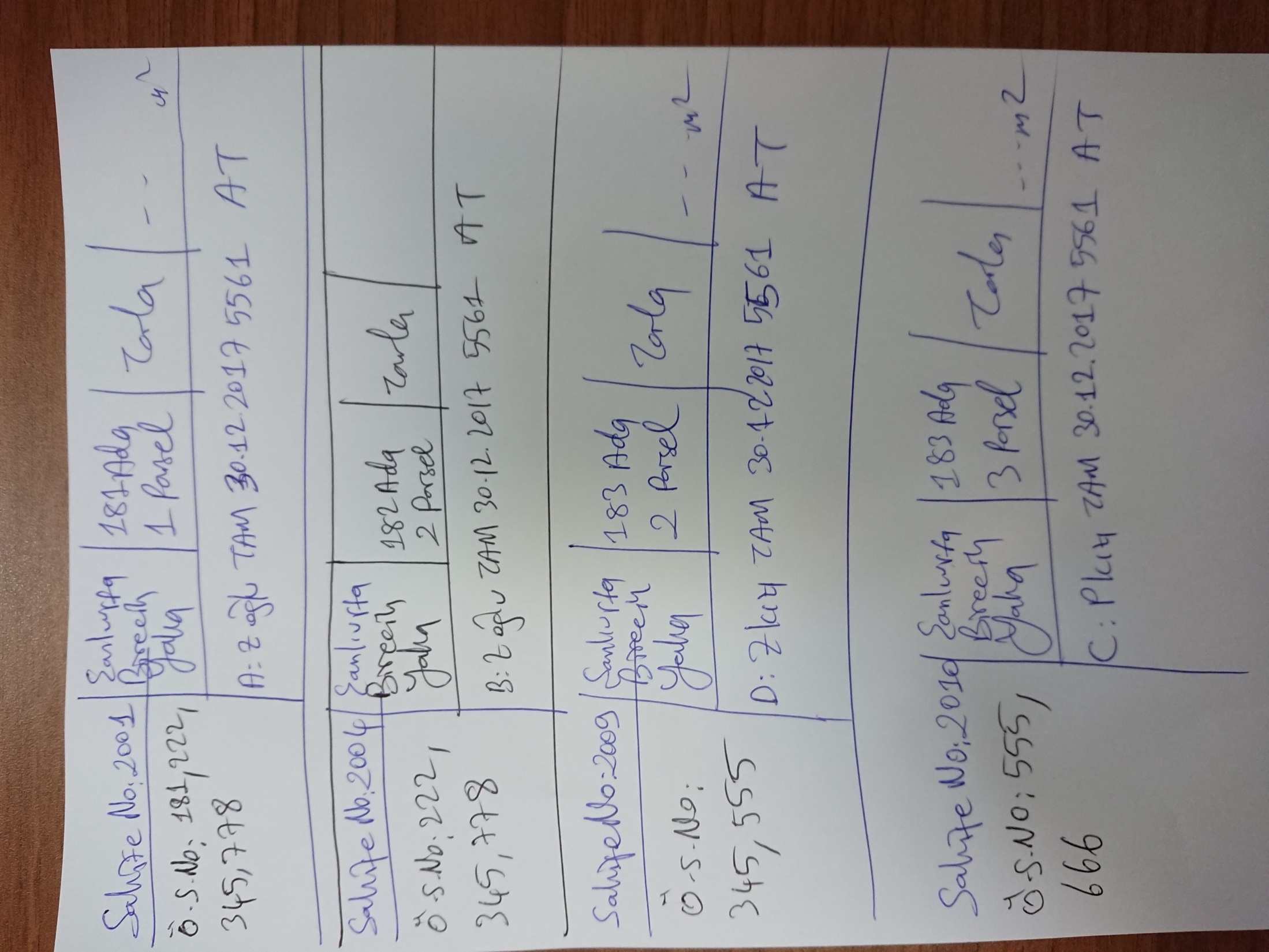